Gold Standard Phenotype LibraryClinical Narrative Review System
Seng Chan You

Ajou University
January 19, 2019
What Makes a Phenotype a “Gold Standard”?
A phenotype that has been:
Designed with best practices
Evaluated with best practices
Documented with best practices
Heuristic and Computational
Phenotypes
Design
Evaluation
Rule-Based(Heuristic)
Computable(Probabilistic)
Chart Review(Annotations)
Automated(Algorithmic)
Library Architecture and Implementation
Chart Review / Evaluation
Shiny App – Seng Chan You
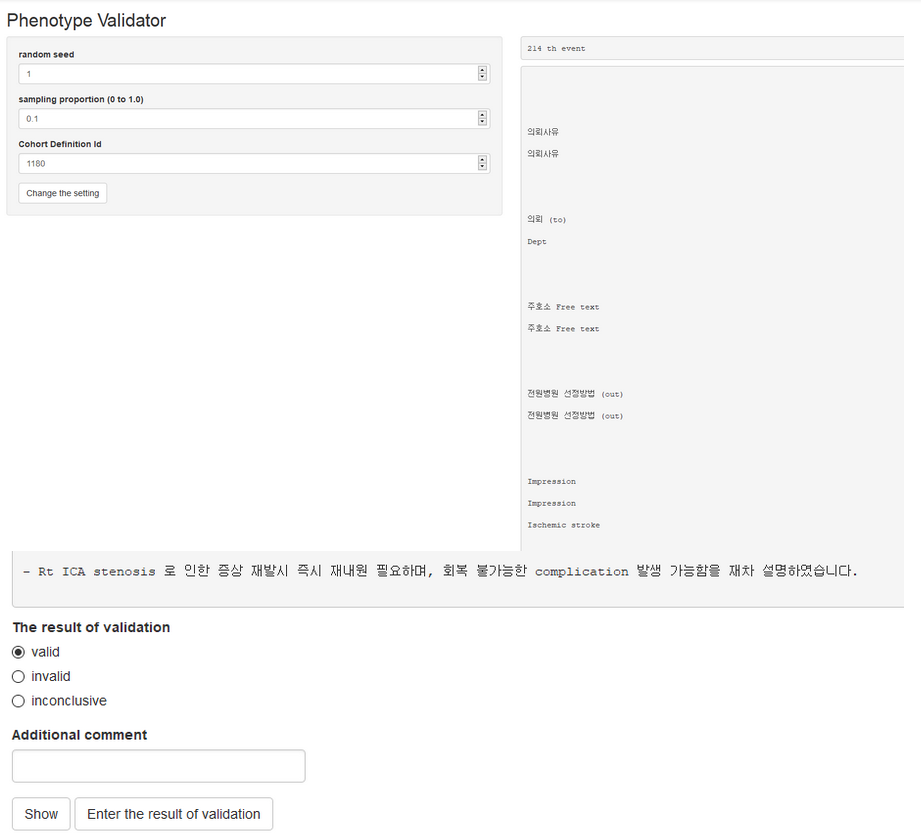 Visualize Discharge Notes
Check Validity
What should we standardize for phenotype library?
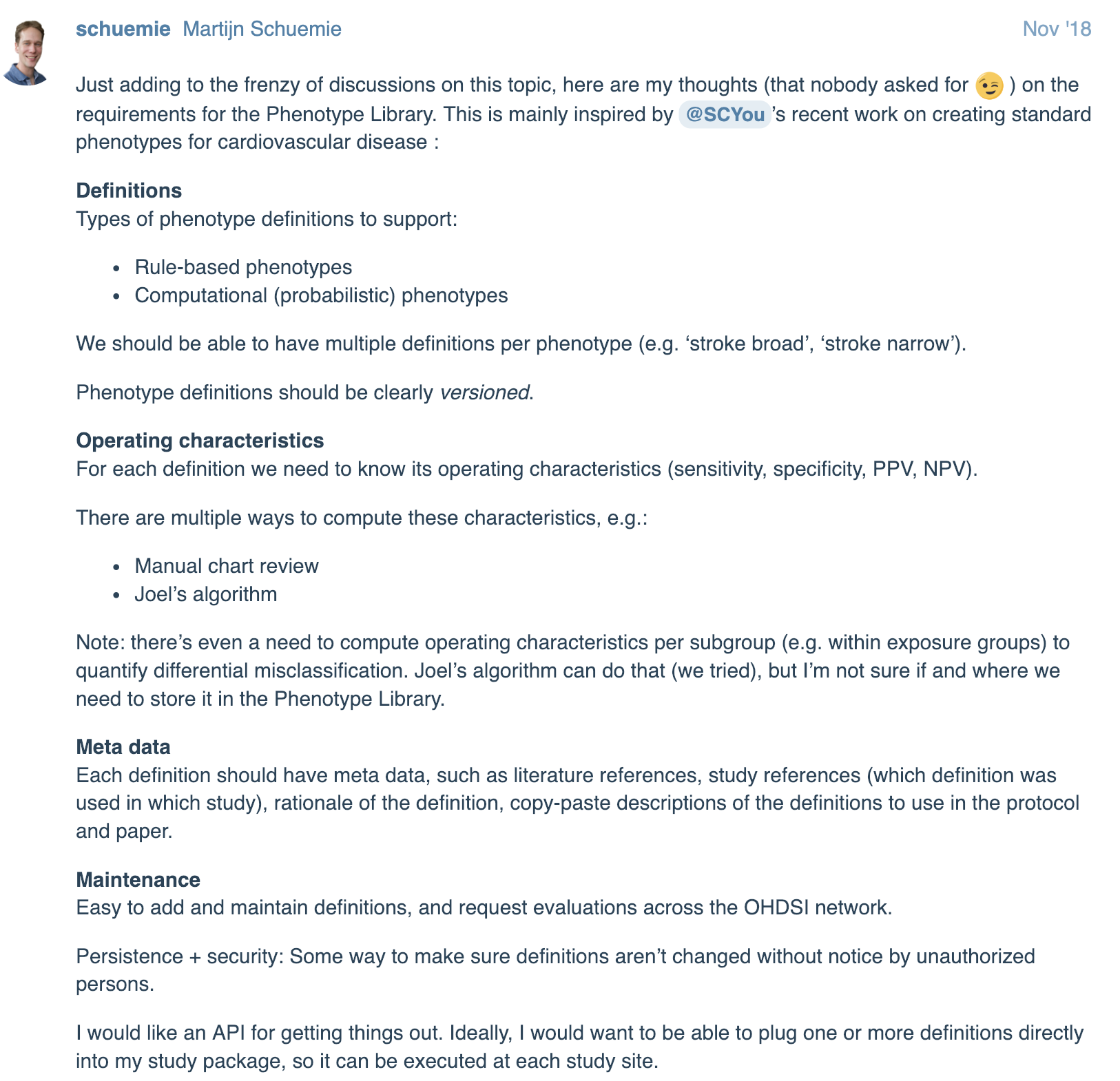 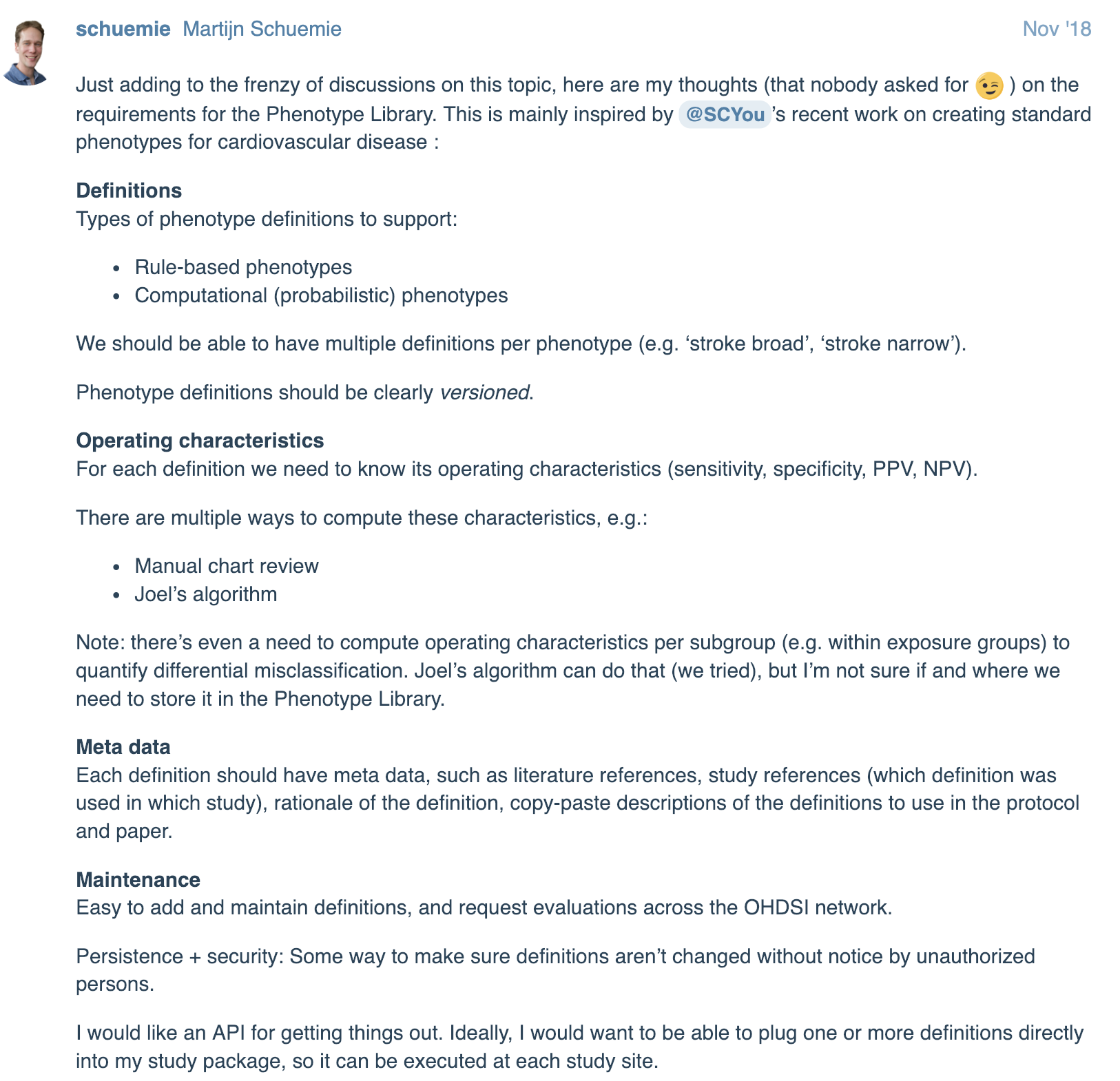 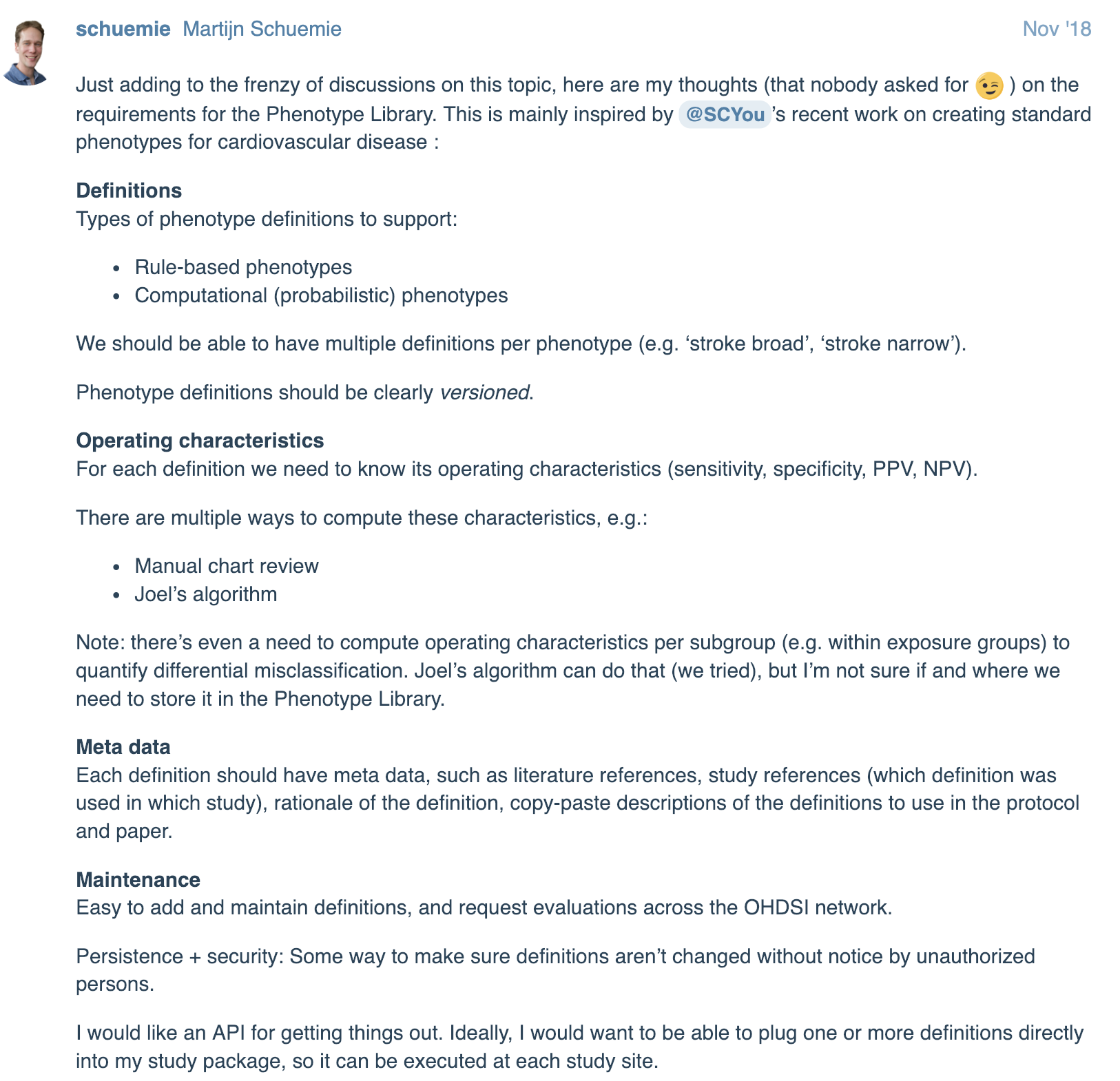 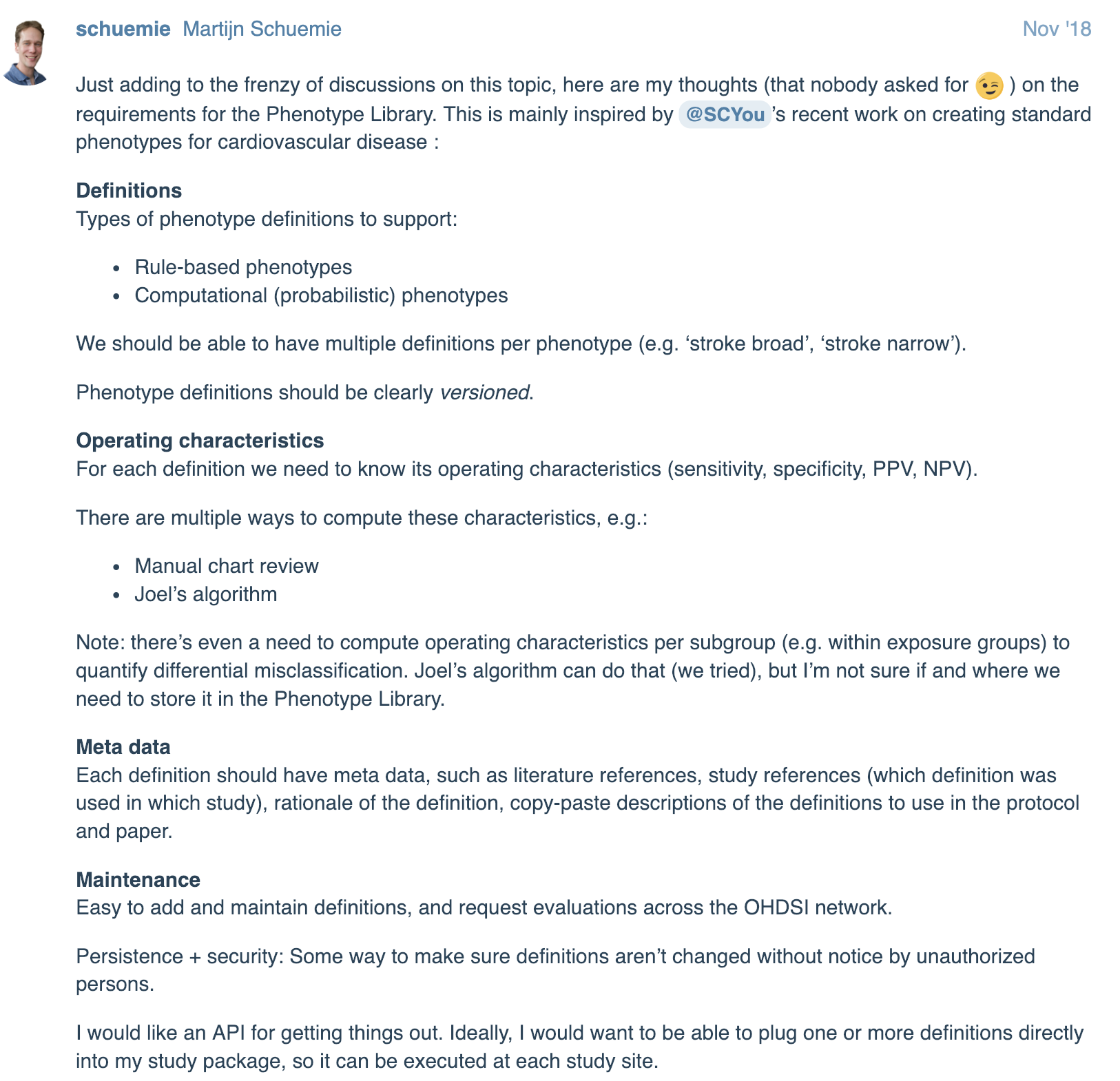 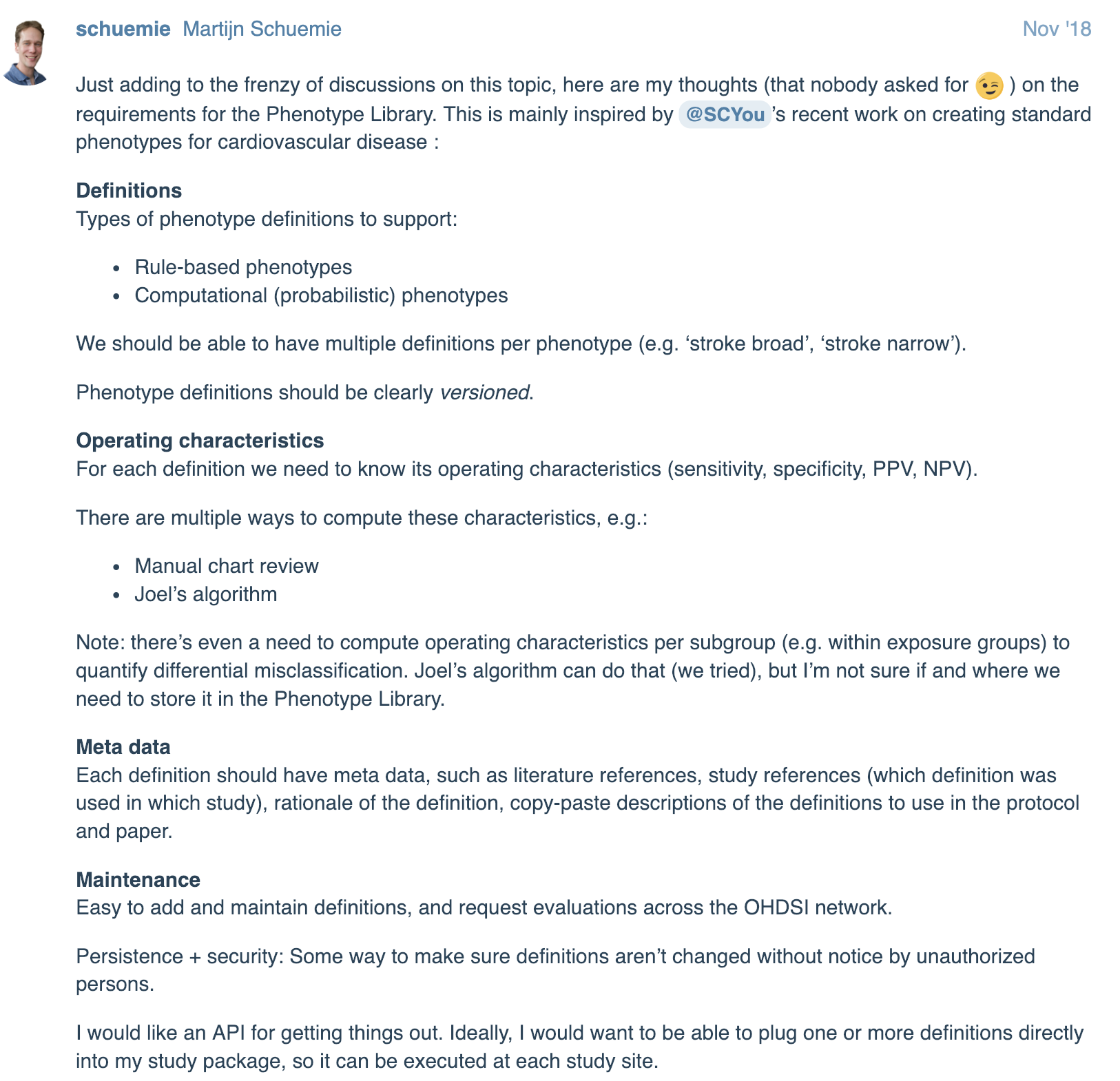 What should we standardize for phenotype library?
Definition
What should be defined for rule-based phenotypes? And How?
Validating operation
Validating operation should be standardized through standardized methodology
Meta data
The result from the validating work should be standardized.
Definition of the phenotype
Structured definition (or attributes) for rule-based cohort definition
Cohort ID
Atlas ID
Cohort Name
Condition Concept Identifier
Included Condition Concept
Included ICD9-CM code / ICD10 source code
Condition status concept id (eg, primary or secondary condition)
Event constraint (all event? Earliest event?)
Additional constraint (eg, for hemorrhagic stroke, I excluded those with same-day ischemic stroke)
Reference
Definition of the phenotype
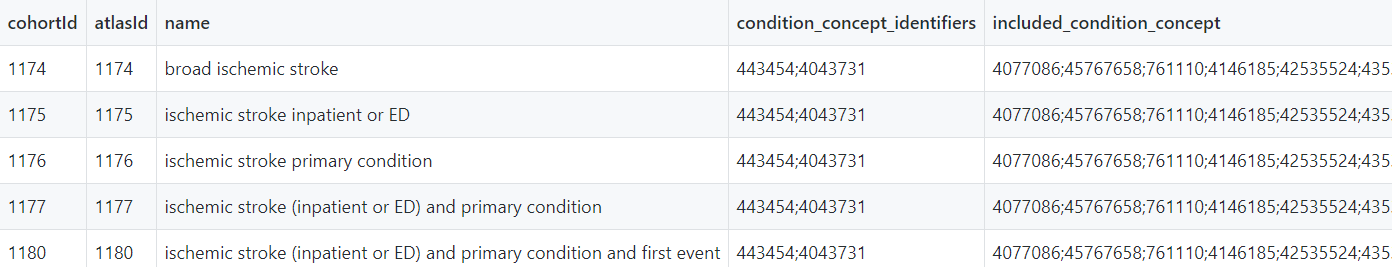 https://github.com/OHDSI/PhenotypeLibrary/blob/master/ischemic%20stroke/inst/settings/settings.csv
Definition of the phenotype
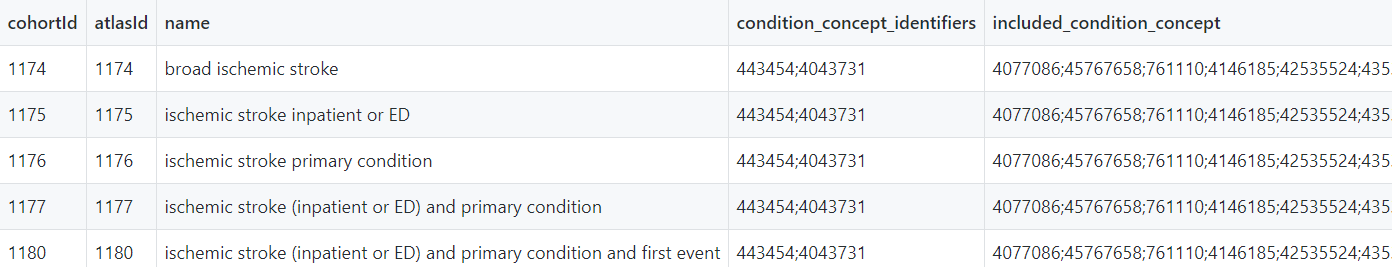 https://github.com/OHDSI/PhenotypeLibrary/blob/master/ischemic%20stroke/inst/settings/settings.csv
Standardized way from ATLAS
Through webAPI, json/sql files for the phenotypes defined in ATLAS can be stored, and the actual cohort can be generated in pre-specified table
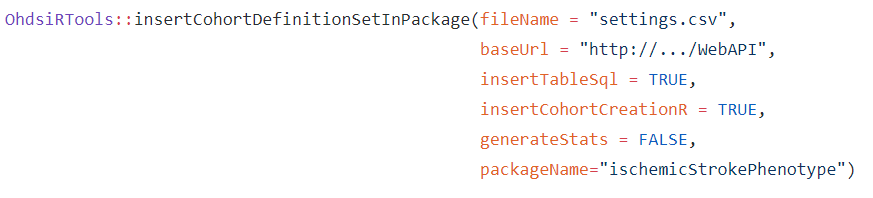 Standardized Clinical Narrative Review System
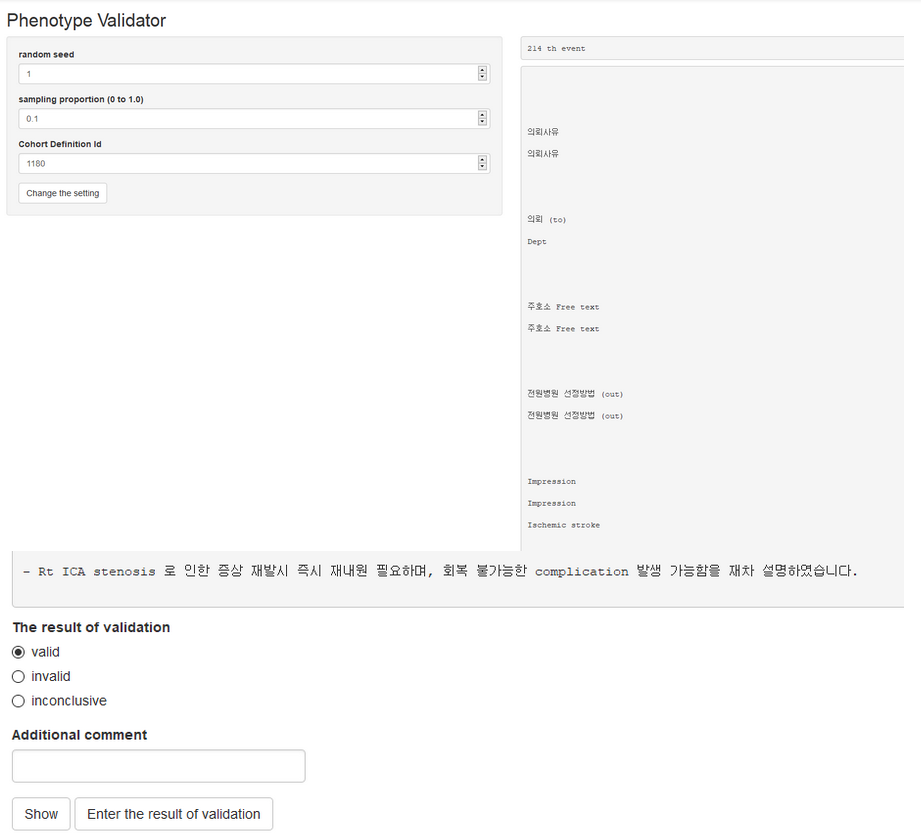 Define sampling number
Visualize Discharge Notes
Check Validity
Standardized MetaData
Cohort ID / Name
Total population of cohort
Validated population
Number of valid / invalid event 
Number of inconclusive event
Positive Predictive Value
Database and method for validation
Validator
Validation date
Standardized MetaData
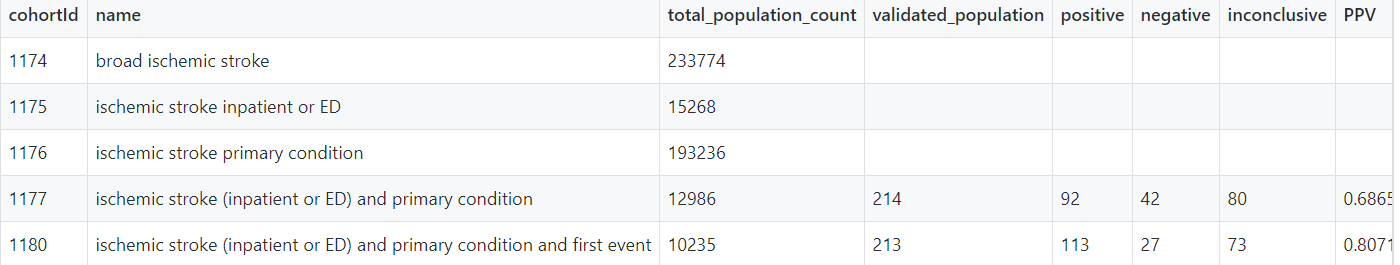 https://github.com/OHDSI/PhenotypeLibrary/blob/master/ischemic%20stroke/extra/metadata.csv
What I need
To standardize whole process from cohort definition to the meta data 
Cohort Definition -> Cohort Generation and Storing json/sql -> Clinical narrative review Shiny ->metadata
To integrate clinical narrative validator with annotation tool developed by Trey Schneider
Unique ID for each event of the cohort
Chart Review / Evaluation
Annotation Tool – Trey Schneider
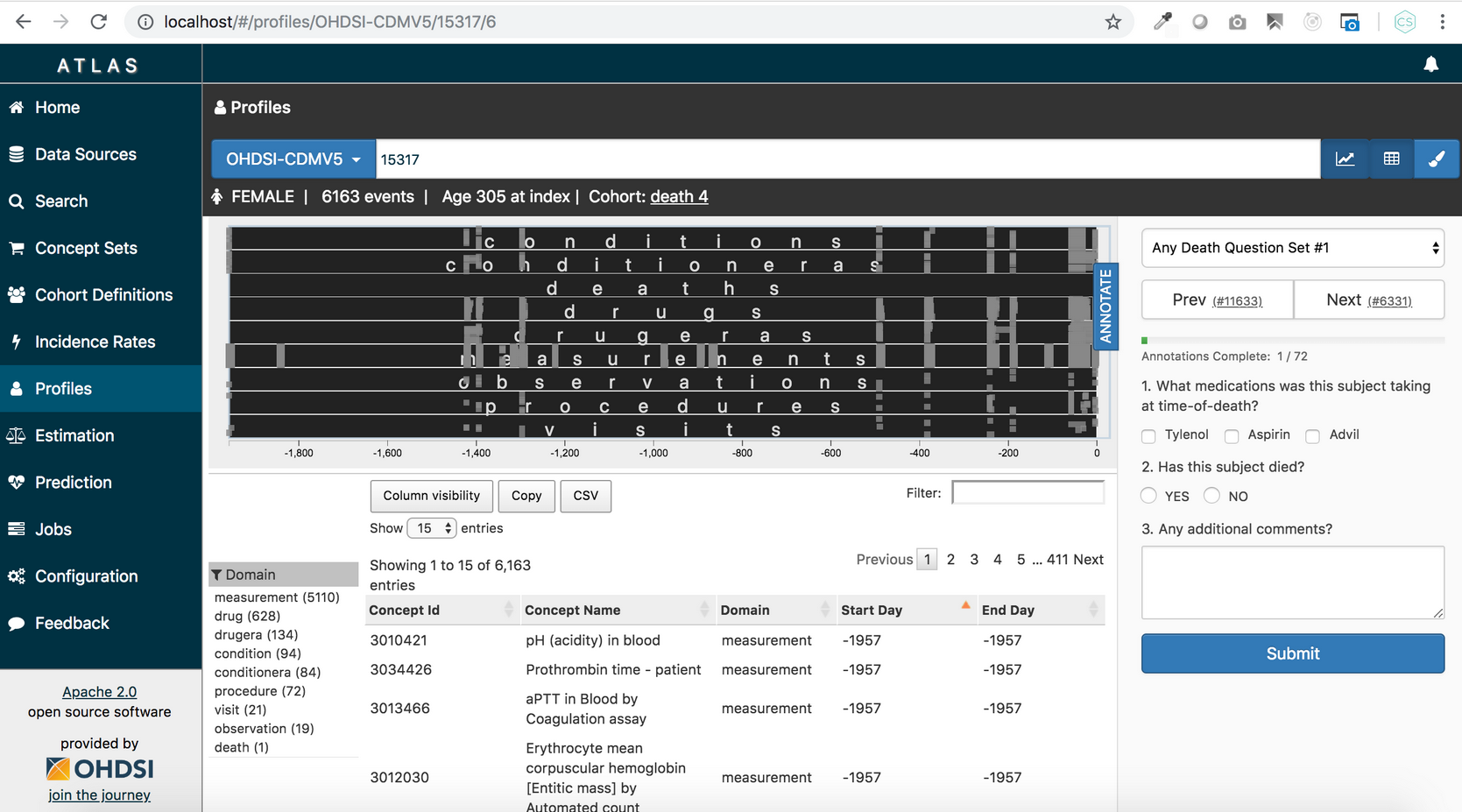 Thank you!